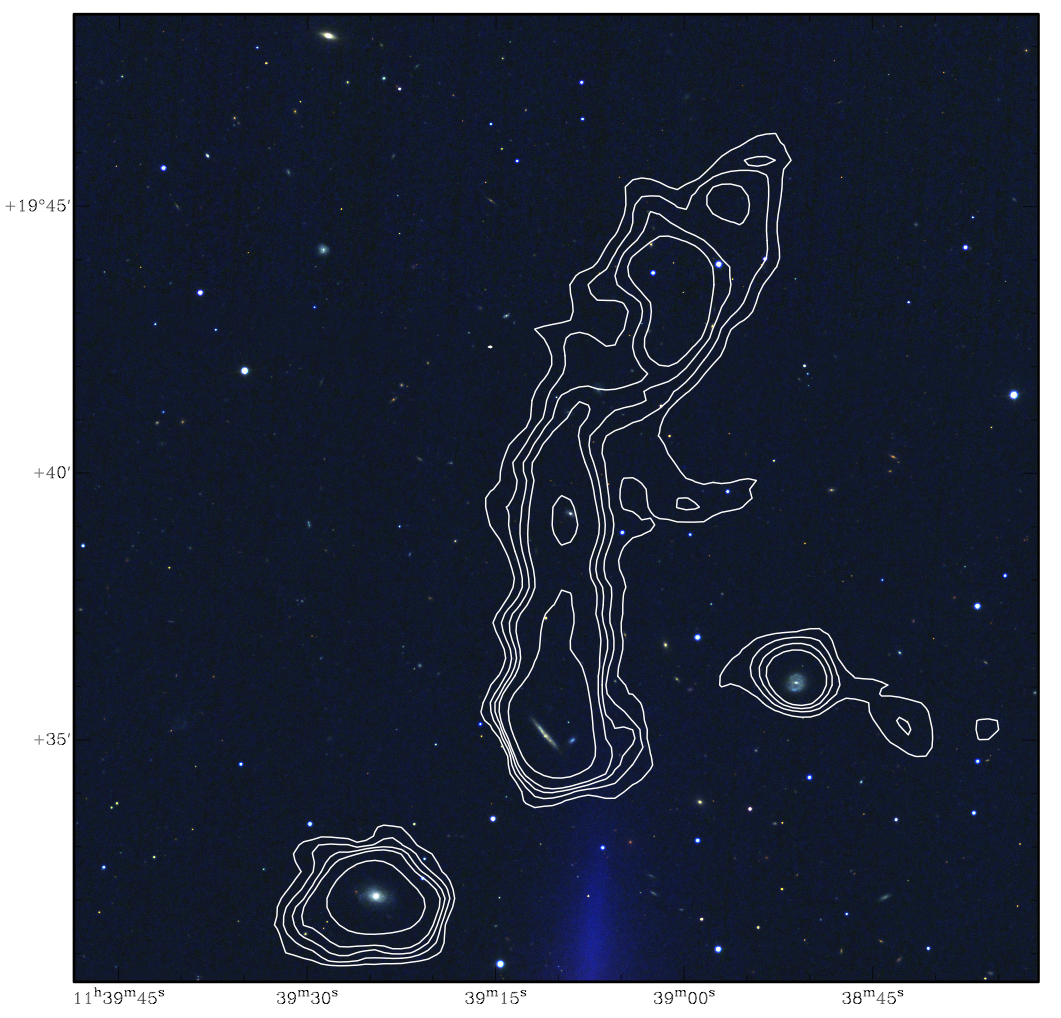 “Ram pressure and pre-processing
 in Abell 1367: a tale of tails”
based on a recent paper by
Tom Scott , Elias Brinks, 
Luca Cortese, Alessandro Boselli,
Hector Bravo Alfaro
FGC1287
group
Content
Interactions and impact on HI content and morphology
A cunning plan…
…applied to Abell 1367: a merging cluster
Summary
HI Perturbations
HI, especially that further out in LTGs, is sensitive to environmental effects, through a wide range of mechanisms
LTGs infalling into clusters are ram pressure stripped of HI
tidal interactions in the cluster environment give rise to “harassment” (low impact, high velocity) and pre-processing (high impact, low velocity)
Ram pressure stripping
 CGCG 97-121 in A1367
Scott et al. 2017 (submitted)
Cluster LTG’s HI Deficiency
HI Deficiency (Def HI) is defined as:
log(HIexpected/HIobserved)
+ = deficient,   − = excess                          (Haynes & Giovanelli 1984)
Fraction of HI deficient late type galaxies (LTGs) increases with proximity to cluster centres (Solanes et al. 2001)
HI deficiency correlated with truncated H𝜶 (SF) and dust disks (Koopmann & Kenney 2004;  Cortese et al. 2012)
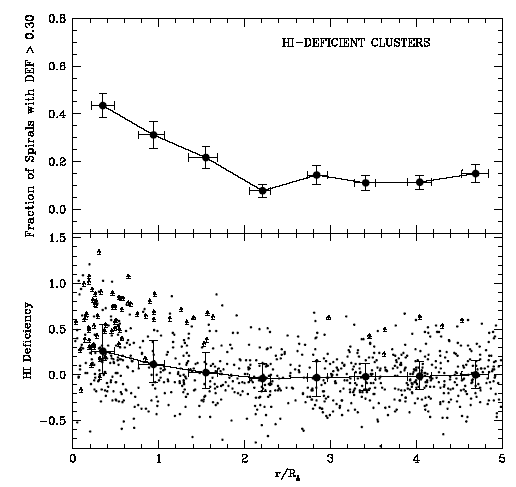 FRACTION GALAXIES WITH HI DEFICIENCY
Fraction of spirals with    DEF > 0.3
HI DEFICIENCY
HI deficiency
R/RA
distance from the cluster centre normalised by RA, the Abell radius, of a composite of 11 clusters (Solanes 2001)
HI in clusters
Evidence cluster environment is impacting late type galaxies (LTGs), out to several Abell radii (Ellingson 2004) 
ISM stripping from LTGs important aspect of transformation of LTGs to earlier Hubble types
Low z clusters - consensus ram pressure stripping is the dominant LTG transforming mechanism (Boselli et al. 2016) 
Unclear extent to which ram pressure and/or tidal mechanisms operate at different radii or clusters of different types, or as a function of z
Ram pressure stripping
 CGCG 97-121 in A1367
Scott et al. 2017 (submitted)
The Plan
Question: can HI be used to determine the dominant mechanism affecting LTGs in clusters?
Problem: determining Def HI or spatially mapping HI is expensive
Solution: investigate 4 proxies
HI profile asymmetry, Aflux
opt − HI velocity or position offset
Ram pressure stripping
 CGCG 97-121 in A1367
Scott et al. 2017 (submitted)
Abell 1367
A 1367 
(z =0.02) merging cluster:  X-ray emission (cyan contours) from the ICM (NW and SE sub-cluster)
 A 1367 central ICM density ∿1/5 of Coma (Fukazawa et al 2004).
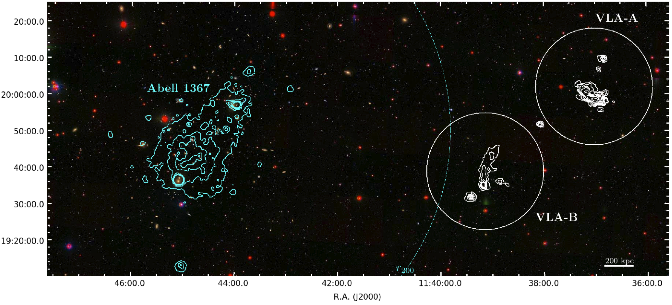 X-ray (ROSAT)
NW
SE
HI
A1367: ISM stripping observations
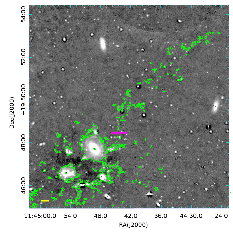 Blue Infalling Group (BIG)
H 𝜶
Yagi et al 2017
HI single dish 1o x 5o blind survey (AGES n=43) 
HI interferometric resolved (VLA n=30)
H𝜶 deep imaging (Yagi et al. 2017). H𝜶 tails longer, more massive and more frequent in A1367 compared to Coma
Complex cluster environment; examples of multiple mechanisms operating simultaneously, e.g., tidally loosened material aiding ram pressure stripping
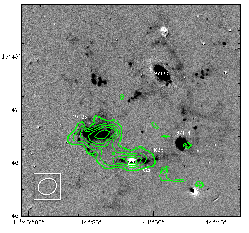 HI
HI contours on H alpha 
Scott et al. 2017 (subm.)
Preprocessing + ram pressure
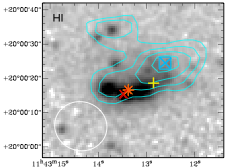 Harassment type + ram pressure?
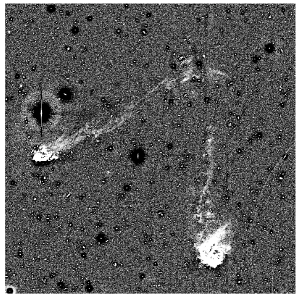 Pair interaction
CGCG 97079
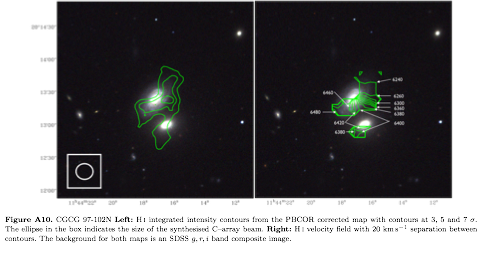 HI
Scott et al. 2015
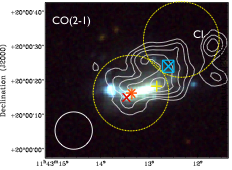 H 𝜶
Boselli and Gavazzi 2014
Four HI perturbation signatures
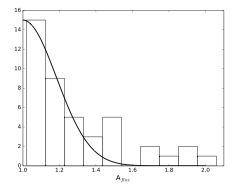 Half gaussian Fit to isolated 
galaxy sample and 3𝜎 
(Espada et al. 2011)
3 𝜎
(Aflux =1.39)
Current investigation, using available HI single dish (AGES) and interferometric resolved (VLA) data in A1367,  four types HI perturbation signatures:
1 Asymmetries in the HI (AGES) profiles Aflux
Aflux ratio is a measure of the asymmetry in its integrated HI flux (within its W20 velocity range) at velocities above and below a galaxy’s systemic velocity, VHI (Espada et al. 2011).
Histogram: A1367 Aflux
Aflux =1.04
26% A1367 (AGES)  have  Aflux > 3𝜎 in 
an isolated sample (2%) and other dense environments (10 to 20%)
Aflux =1.90
Four HI perturbation signatures
1 Asymmetries in the HI profile Aflux
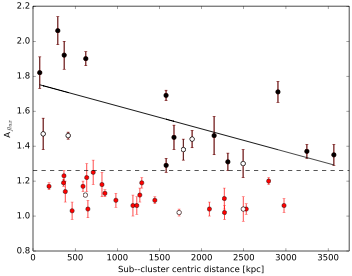 Two statistically significant relations for LTGs 
with Aflux > 1.26 in isolated sample found:
Subcluster distance (r = −0.598)
HI deficiency (r = 0.522)
Aflux
56% of LTGs with Aflux > 1.26 are members of groups and pairs  =>  significant contribution from tidal interactions.
Subcluster distance [kpc]
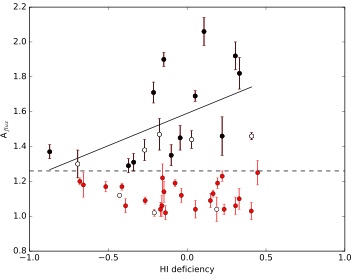 Aflux
Symbols:
Black Aflux > 2 𝝈 (Aflux =1.26)  in isolated sample
Red Aflux < 2 𝝈 (Aflux =1.26) in isolated sample
Open symbols = members of  groups and pairs
HI Deficiency
Four HI perturbation signatures
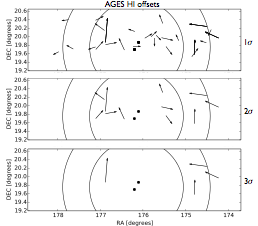 2 Differences between optical and HI velocities
Velocity offsets  found in a few cases, where Aflux is also high and tidal interactions are suspected
3 Offsets between single dish HI and optical positions (AGES HI offsets)
NW
SE
Single dish HI offsets orientation and 
projected magnitude x 20

Surprising the largest offsets (> 3𝝈 pointing uncertainties) are not  near the cluster centre. One case is group tidal interaction another is FGC1287
sub-clusters
centres
Viral
radius
R200
FGC 1287 raises the question of the effectiveness of ram pressure  stripping beyond the virial radius and X–ray detected ICM.
Four HI perturbation signatures
4 Offsets between intensity maxima in resolved HI maps and optical positions (Resolved HI VLA offsets)
Location of HI maximum column density in resolved maps depends on resolution. 
At lower resolutions the HI maximum moves toward HI flux weighted mean position, i.e., the Single Dish HI position 

Conclusion: unresolved offset reflects large scale displacement of low density gas
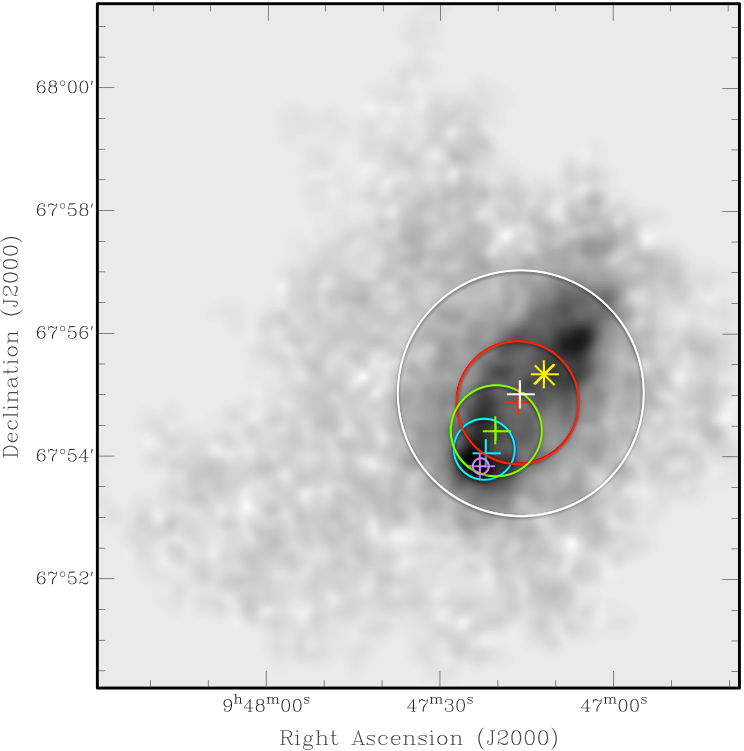 VLA HI image of NGC2976 (D = 3.56 Mpc) from THINGS.              + = location of resolved maxima for 15” (purple), 60” (cyan), 90” (green) 120” (red) and 240” (white) beams. The circles of the same colour indicate the  FWHP beam. The yellow marks the optical centre
Four HI perturbation signatures INTERACTIONS
4 Offsets between intensity maxima in resolved HI maps and optical positions              (Resolved HI VLA offsets)
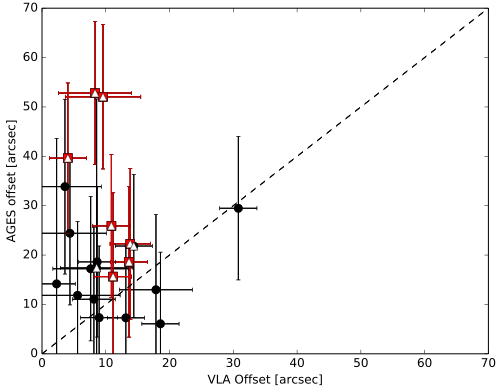 19 LTGs have VLA and AGES offsets






Largest differences occur in cases with resolved HI  tails and Aflux greater than 2𝝈, supporting low density ISM displacement
= LTGs with HI tails

= Aflux > 2 𝝈 and HI tail
AGES offset [arcsec]
VLA offset [arcsec]
Other clusters: HI perturbation signatures INTERACTIONS
THINGS
Coma
Virgo
A1367
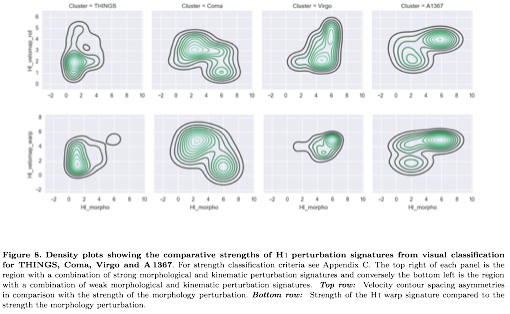 HI velocity 
rotation 
asymmetries
HI 
warp
signatures
Increasing 
asymmetry
HI morphology asymmetries
A1367: HI perturbation signatures
Galaxy Density map
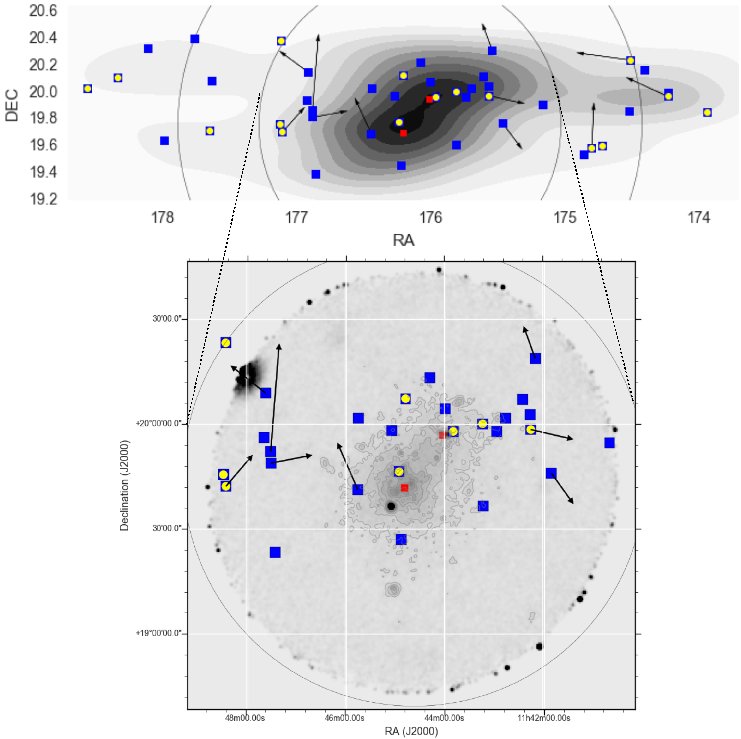 LTGs  with  HI AGES HI detections
LTGs  with AGES Aflux >2 𝝈
Subcluster positions (NW and SE)
AGES HI offset x 20
r200
Neither HI AGES offsets > 2 𝝈 nor Aflux > 2 𝝈  are well correlated with galaxy density or ICM, traced by X-ray emission
X-ray(ROSAT) image and contours
Summary
Extensive HI data for Abell 1367 reveal widespread strong ongoing HI interaction signatures, within and beyond the virial radius. Almost all LTGs with HI detections show at least one HI perturbation signature. 
Overall distribution of the HI perturbation signatures is not easily interpreted. Aflux and single dish offset being most powerful.
Aflux (> 2𝝈 ) indicator: galaxies undergoing recent interactions; correlates with HI def and sub-cluster centric distance; 56%, are group or pair members suggesting a tidal origin
Detailed studies indicate several cases where multiple mechanisms appear to operate simultaneously
HI appears more perturbed than in Coma, consistent with more massive and longer ionised gas (H𝜶) tails in A1367 than Coma (Yagi et al. 2017)
The End
FGC 1287
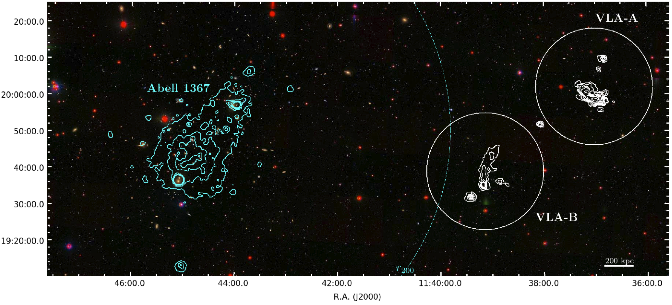 Interesting case beyond the A1367 virial radius, an LTG with a 250 kpc HI tail.

Member of triplet; only FGC 1287 shows perturbed HI

No other likely tidal interaction companions

Many properties in FGC 1287 HI tail like ram pressure stripping, e.g., SF in tail

BUT no X—ray (XMM) from ICM/IGM!

Does this imply ram pressure stripping by warm undetected  ICM? If so what does it tell us about the stripping medium
VLA HI 45” 
resolution
contours on
SDSS griz
 image
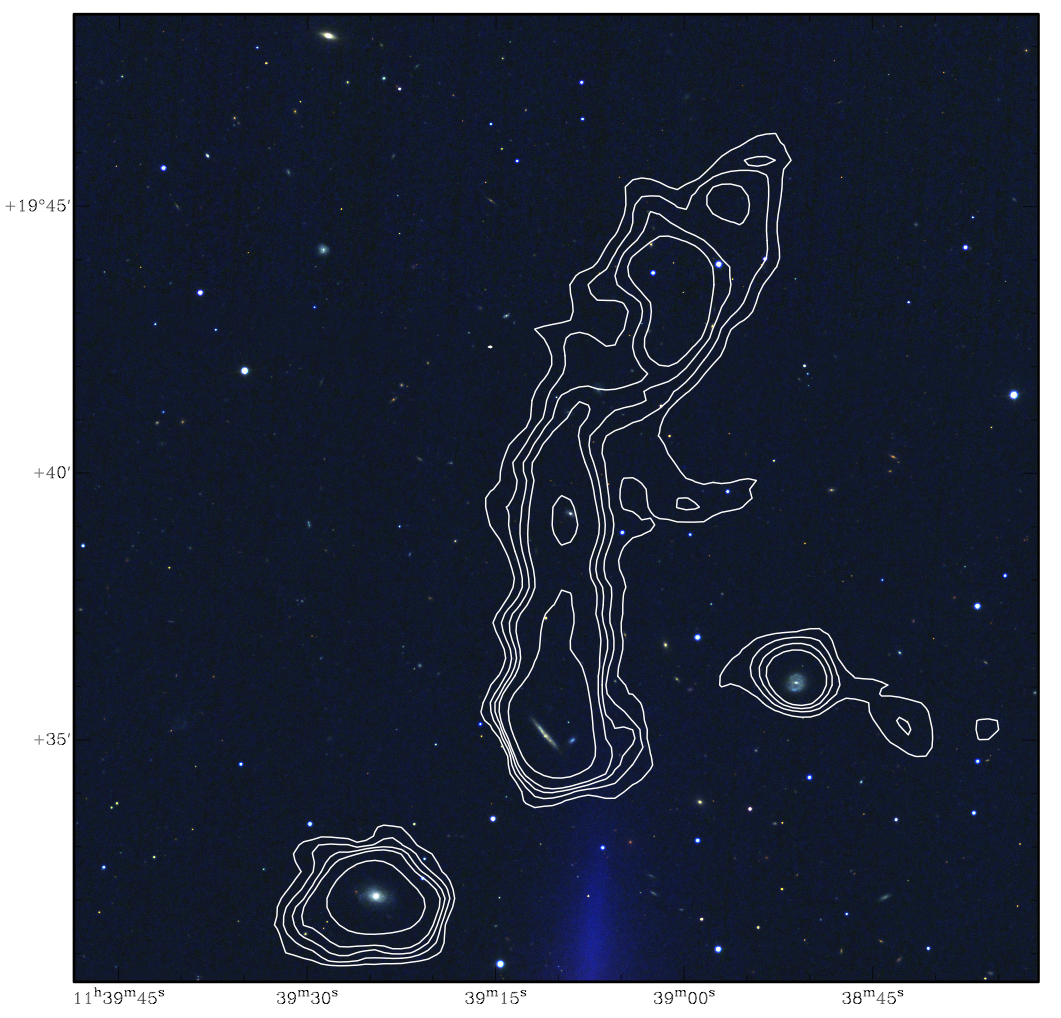 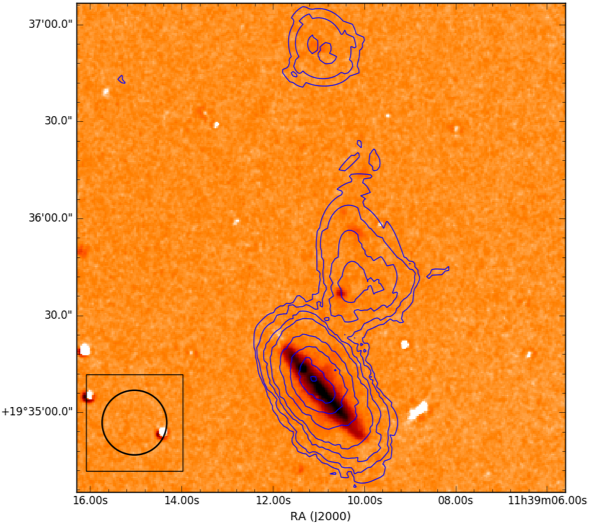 VLA HI  15” 
resolution 
contours
on Hα image
SF clumps in
 HI tail 
(Velocity confirmed
 with VMOS)